Il ruolo dei centri antiviolenza nella loro funzione di ampliamento della conoscenza del fenomeno della violenza contro le donne
una collaborazione fra ricerca e prassi possibile
Anna Costanza Baldry Dipartimento di Psicologia, Seconda Università degli Studi di Napoli, Differenza Donna, ONLUS
Cosa sono i Centri Antiviolenza: Cosa offrono
- Consulenza telefonica, colloqui personali
- Consulenza legale
- Consulenza psicologica
- Sportello lavoro
- Servizio minori
- Ospitalità per donne e i loro figli/e

- Servizi specilizzate per donne straniere
- Servizi per la tratta e la prostituzione coatta
Cosa sono i Centri Antiviolenza
Strutturazione / servizi
H 24 telefono
Colloqui / sostegno / accoglienza
Consulenza legale
Assistenza legale
Sostegno psicologico
Sportello antistalking
Valutazione del rischio
Valutazione del danno 
Orientamento al lavoro
Inserimento scolastico 
Rapporto mamma - bambino
Cosa sono i Centri Antiviolenza
Associazione Nazione di 60 Centri antiviolenza

D.i.Re nasce nel 2008, dopo 20 anni di attività (http://www.direcontrolaviolenza.it/) 

Prima e unica associazione nazionale di centri antiviolenza gestiti da donne, non istituzionali,  che affronta il tema della violenza maschile sulle donne 

Colloca le radici di tale violenza nella storica, ma ancora attuale disparità di potere tra uomini e donne
Cosa sono i Centri Antiviolenza
I centri antiviolenza in Italia

In Italia attualmente ci sono 125 centri antiviolenza

99 di queste sono gestite da associazioni di donne

Altri Centri sono gestiti da cooperative, Comuni,enti privati e pubblici

In tutto offre solo 500 posti letto mentre secondo gli standart europei ce ne vorrebbero 5000
Mappa dei Centri antiviolenza
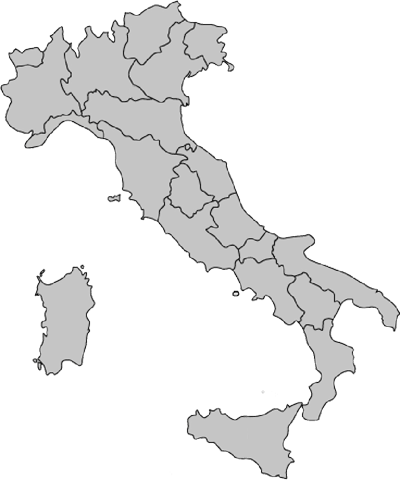 Abruzzo (3)
Basilicata (1)
Calabria (2)
Campania (6)
Emilia-Romagna (14)
Friuli-Venezia Giulia (6)
Lazio (10)
Liguria (3)
Lombardia (16)
Marche (4)
Piemonte (9)
Puglia (8)
Sardegna (4)
Sicilia (12)
Toscana (12)
Trentino-Alto Adige (4)
Umbria (2)
Valle d'Aosta (1)
Veneto (8)
Interscambio di saperi
Realizzazione prima indagine in collaborazione dell’indagine dedicata contro la violenza alle donne, con Differenza Donna (www.differenzadonna.it) che gestisce i centri antiviolenza della Provincia e del Comune di Roma.
Steps
Metà delle intervistatrici operatrici dei Centri – formazione 
Focus groups per la generazione dei quesiti e fase qualitativa della ricerca 
3)   Impatto dei risultati